МУНИЦИПАЛЬНОЕ  БЮДЖЕТНОЕ ДОШКОЛЬНОЕ ОБРАЗОВАТЕЛЬНОЕ  УЧРЕЖДЕНИЕ «ДЕТСКИЙ САД №47 » КОМБИНИРОВАННОГО ВИДА
Консультация для родителей«Современные нетрадиционные техники рисования»
Подготовила: 
Тупикова Н.Н., воспитатель
Все мы - практики и знаем, что изобразительная деятельность влияет на всестороннее развитие личности ребенка: творческое, эстетическое, познавательное и т. д., именно поэтому я выбрала нетрадиционные техники рисования как приоритетное направление в своей педагогической деятельности.
     Человечество не стоит на месте, мы постоянно развиваемся и придумываем что – то новое. Так и в области изодеятельности появилось много новых нетрадиционных техник, с которыми сегодня я хочу Вас познакомить.
Пуантилизм
Название течения в живописи пуантилизм произошло от французского слова pointiller, что означает «писать точками». Художники, которые работали в стиле пуантилизм, наносили на холст чистые, не смешанные предварительно на палитре краски. 
        Это одно из интереснейших и необычных направлений живописи. Манера письма картин раздельными мазками правильной, точечной или прямоугольной формы. Художники, нанося на холст чистые краски, рассчитывали на оптическое смешение цветов в глазу зрителя, и им это удавалось.
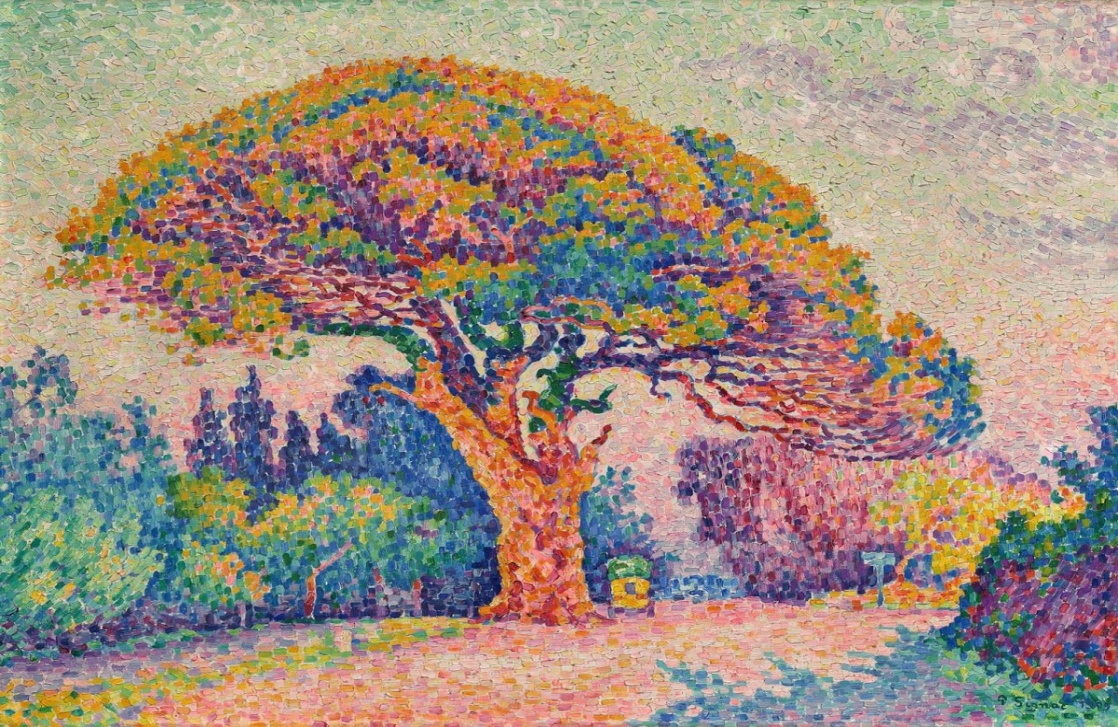 Поль Синьяк «Сосна. Сен Тропез»
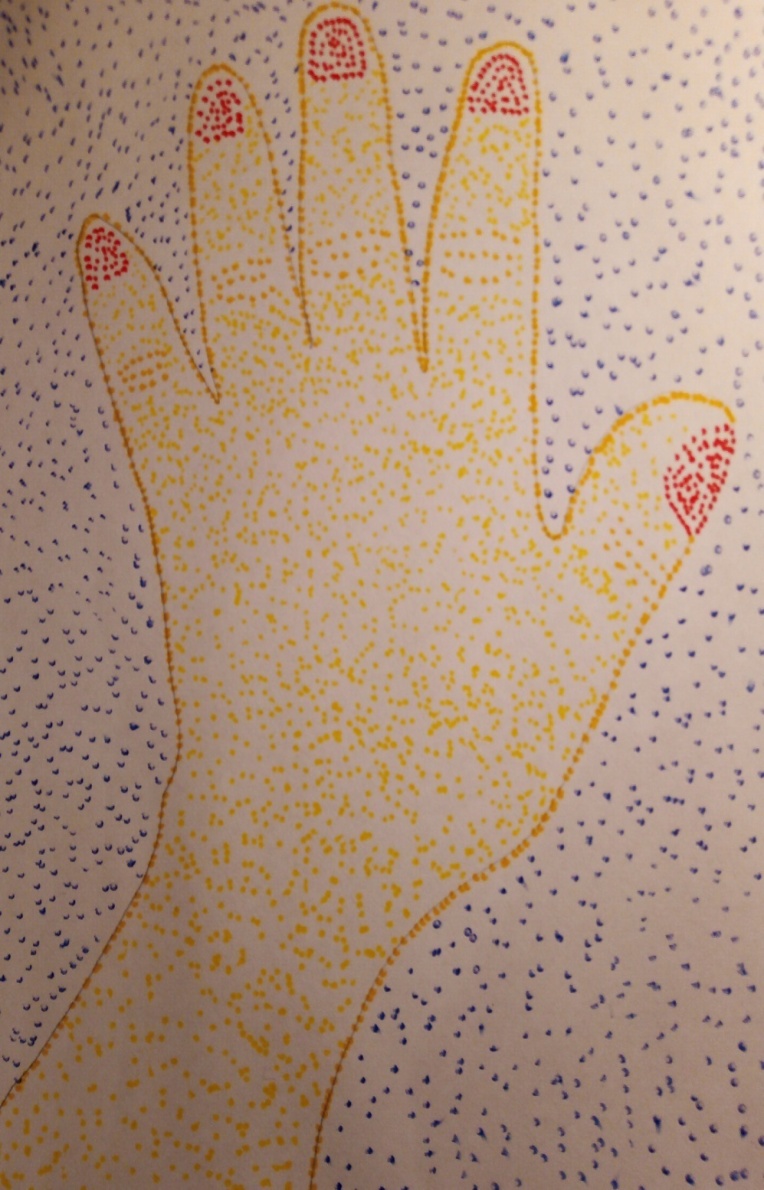 Так как  для детей такая техника является сложной, поэтому я предлагаю вам освоить технику «пуантилизм» с использованием не совсем традиционных для нее материалов – цветных маркеров (фломастеров). Дети дошкольного возраста очень любят экспериментировать с изобразительными материалами. Предлагаемый метод изображения точками с помощью фломастеров позволяет не только развивать мелкую моторику дошкольников, их усидчивость, цветовосприятие, но и повысить эмоциональный фон, поскольку изображение с помощью фломастеров (цветных маркеров) не требует высыхания, не произойдет растекание красок или неаккуратное смешивание.
Дудлинг.
ДУДЛИНГ (от английского doodle – бессознательный рисунок) – это рисование с помощью простых элементов (кружочков, закорючек, ромбиков, точечек, палочек и пр.). В этом и состоит лёгкость. Однако из этих простых элементов могут складываться сложнейшие композиции, поражающие воображение. Но в основном это бессознательный рисунок, позволяющий «отключить мозг», что открывает дорогу чистому творчеству, не скованному правилами. Такому рисованию многие из нас предавались на скучных школьных уроках. О том, что получится в итоге, мы не знаем и не задумываемся, рука рисует сама по себе. Будут ли это разнообразные растения, несуществующие миры или просто геометрические фигуры – не важно. Главное – получить удовольствие от процесса рисования.
         Начать рисовать в этом стиле просто - берете карандаш, ручку, мелок или уголь и начинаете рисовать штрихи, закорючки, кружочки, точки. Не стремитесь «слепить» из них определенную картинку. Просто наслаждайтесь процессом.
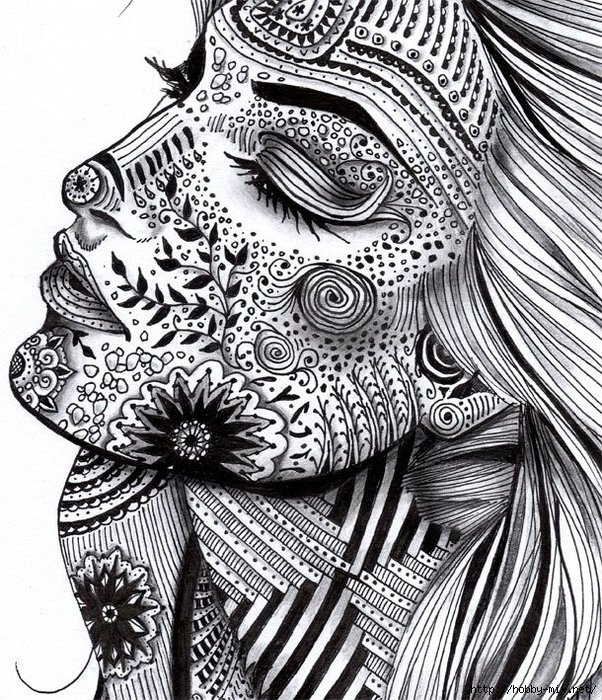 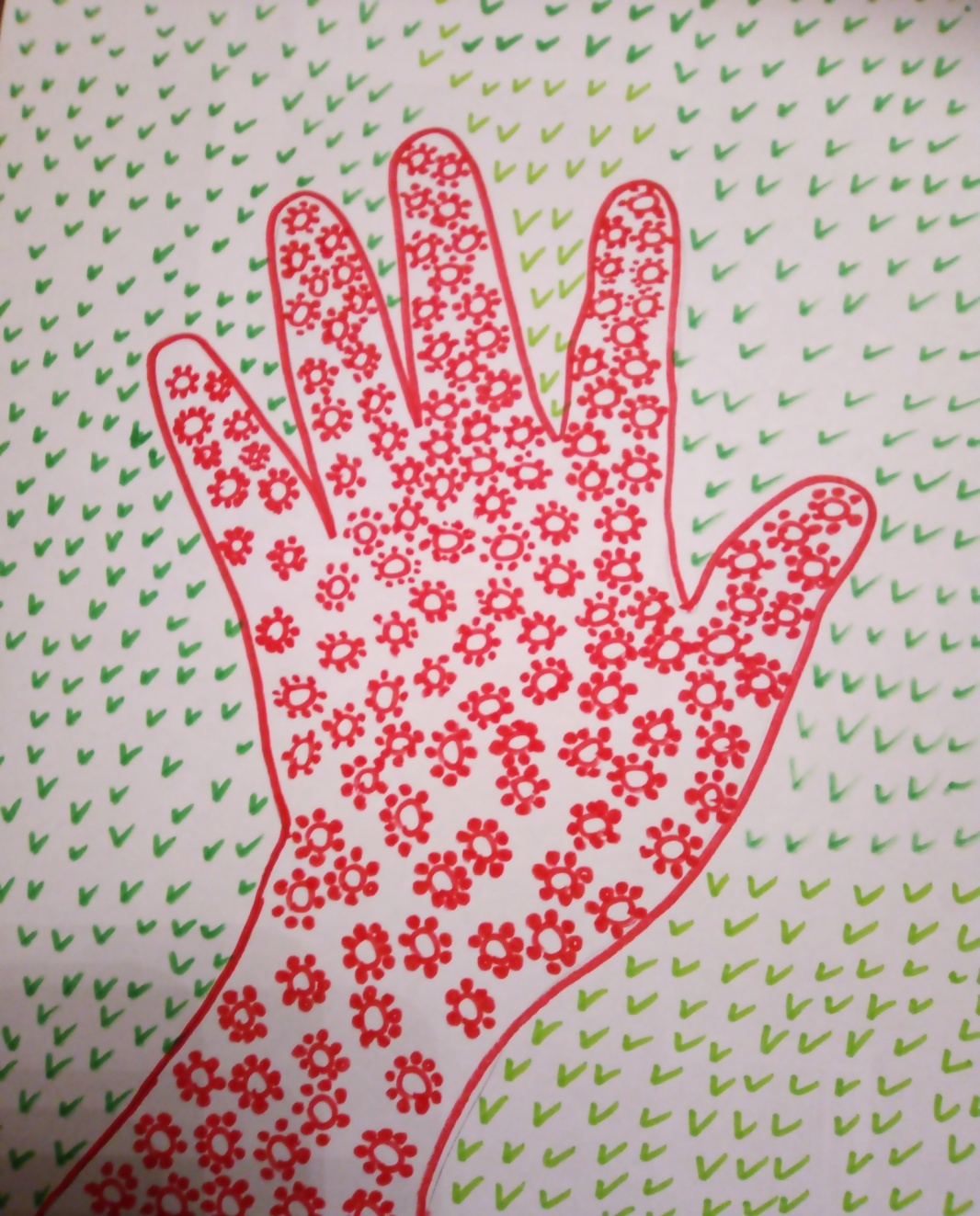 Зентангл
Зентангл - это запатентованная техника рисования, которая объединяет в себе занятие творчеством и медитацию. По сути, это тот же дудлинг, те же закорючки и простые дудлы, но заключенные в сетку. Людей, запатентовавших такой метод рисования зовут Рик Робертс и Мария Томас. Классический Зентангл рисуется на листах размером 8,9 х 8,9 см, с помощью повторяющихся элементов или узоров. В зентангле нет четкой узнаваемой картинки. Это сетка узоров. 
        
       ЗЕНТАНГЛ (от zen – уравновешенность, спокойствие и rectangle – прямоугольник) является сочетанием медитации и рисования. В квадрат помещается какой-либо рисунок, либо он произвольным образом делится на сегменты, которые, в свою очередь, заполняются различными однотипными элементами (точечками, кружочками, ромбиками, на что хватит фантазии). Зентангл помогает увеличить собранность, концентрацию, способствует психологической разгрузке, внутреннему успокоению, улучшает зрительную координацию и мелкую моторику, а также развивает творческие способности и креативность.
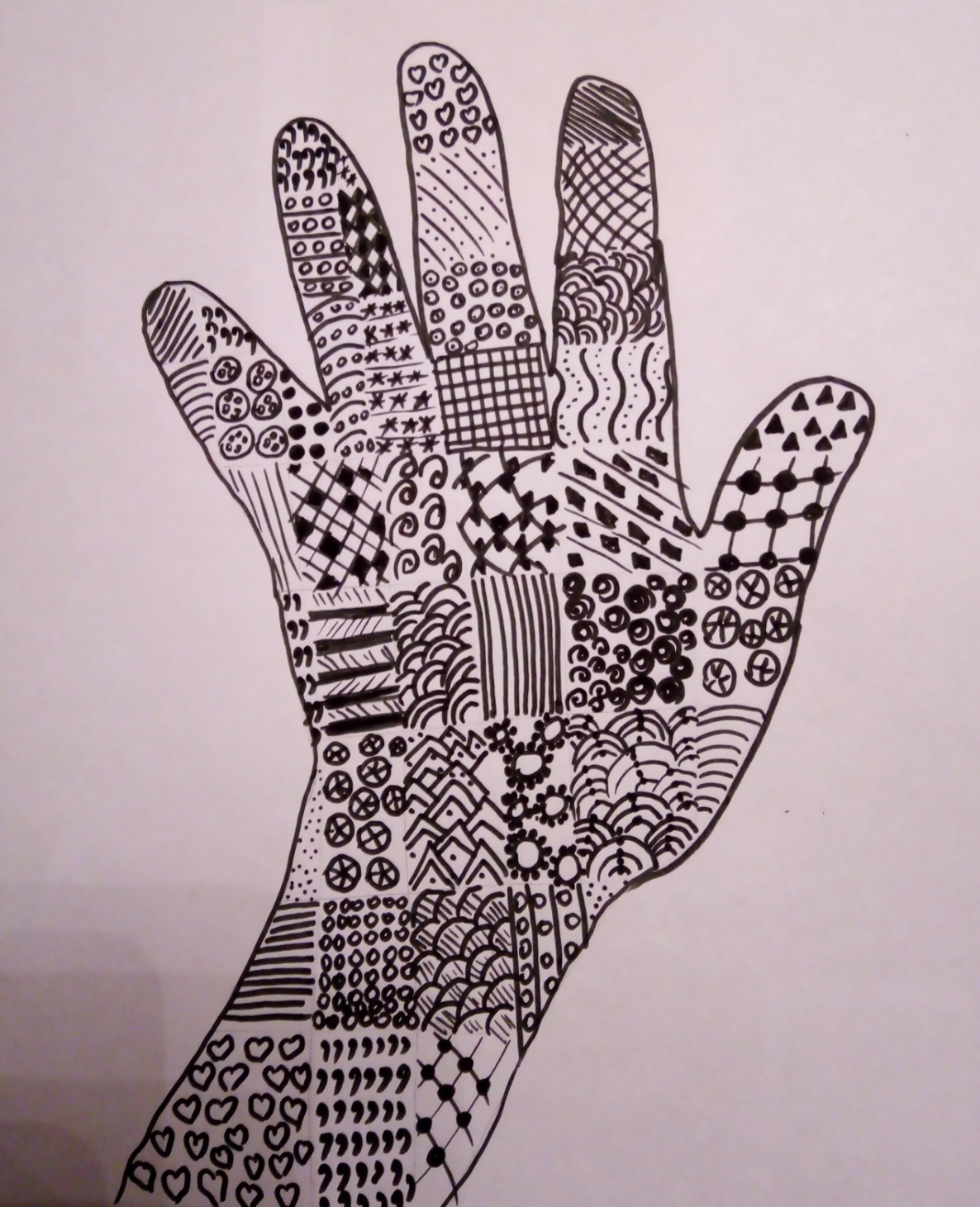 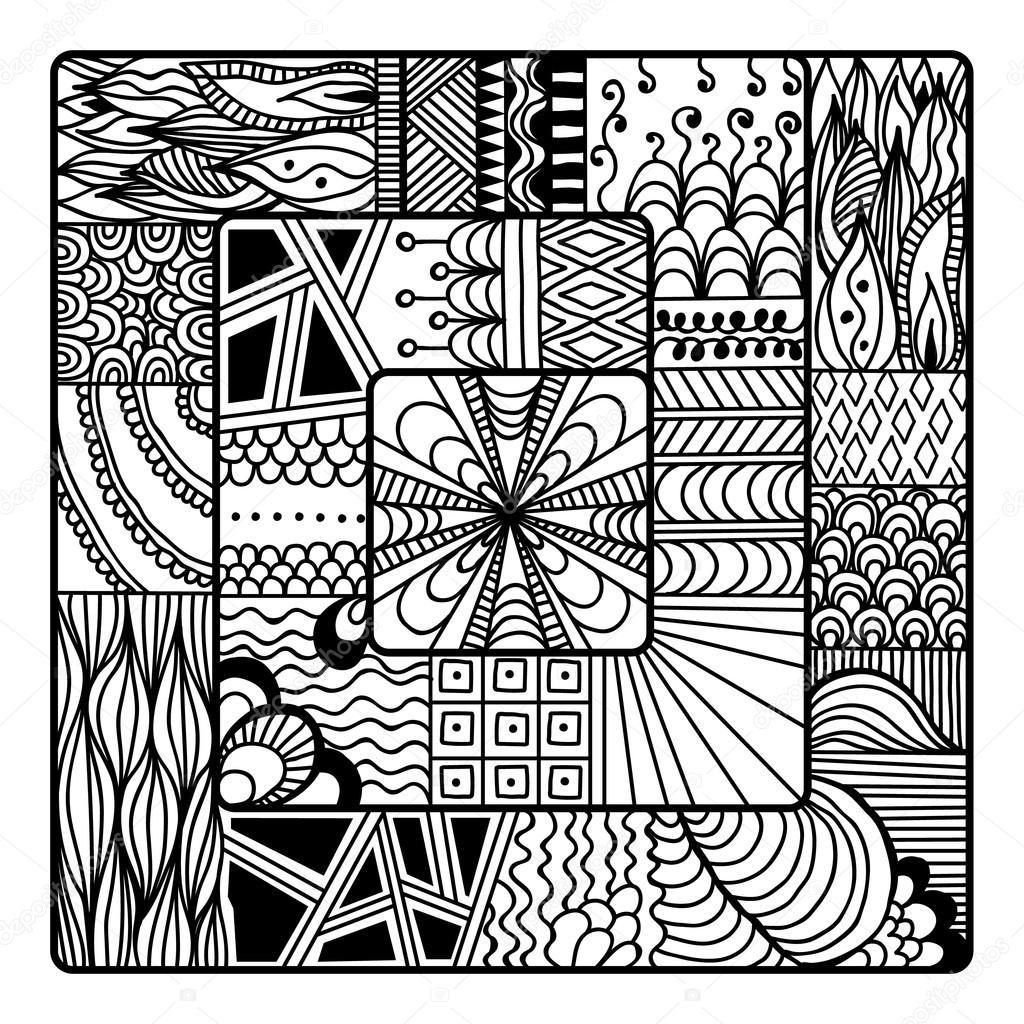 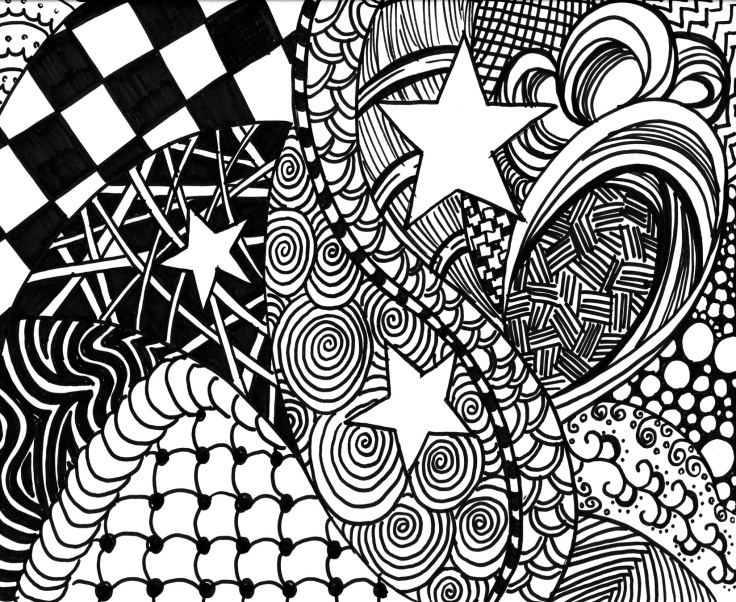 Зендудлинг - что за зверь?
Смесь  двух  дудлинга и зентангла называется ЗЕНДУДЛИНГ (Zendoodling). Он – идеально подходит для занятий с детьми. Самый простой вариант – воспользоваться раскраской или контуром животного, цветка, птички (чего угодно, нарисованного по трафарету, и предложить ребёнку заполнить его простыми элементами, а потом их раскрасить. Можно усложнить задачу – разбить рисунок на части и заполнить получившиеся сегменты разными узорами. Еще вариант – предложить ребенку по- разному заполнить одинаковые изображения животных, предметов и др.
        Зендудлинг соединил в себе квадраты с узорами и конечную узнаваемую картинку. Например, если нарисовать воздушный шар из квадратиков с узорами - это будет зендудлинг.
        Вообще же картинки в такой технике очень интересны, они настолько замысловаты, что разглядывать их можно часами.
        Круглые формы, заполненные тайлами с узорами,  называются зендмандалами.
         Наверное нет смысла писать о том, каким деткам помогут такие уроки рисования. Я думаю, что эта техника рисования подойдет и для гиперактивных деток, и для слишком замкнутых малышей.
         Проще всего начинать занятия с простых форм. Нарисуйте контур рыбки, птички или животного и попросите ребенка заполнить его сеткой узоров. Можно делать эти рисунки в одном цвете или расписать во все цвета радуги.
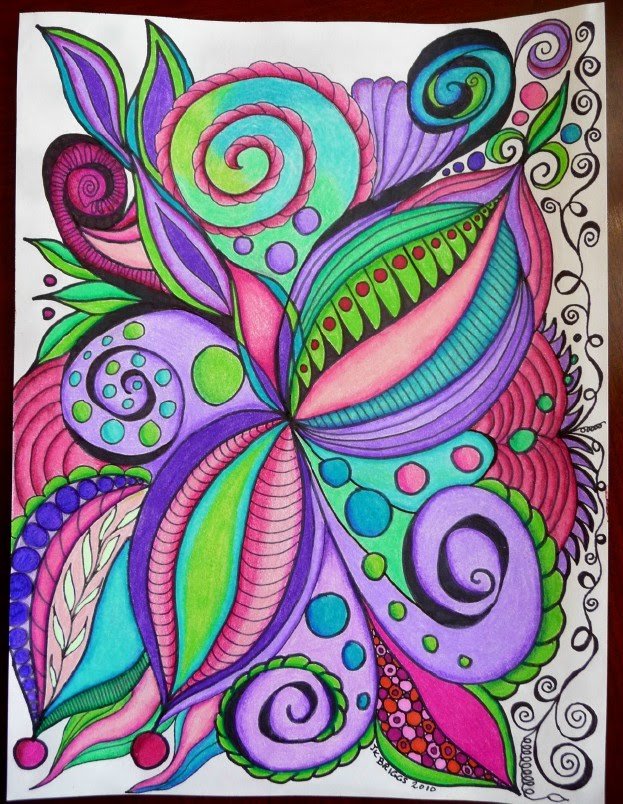 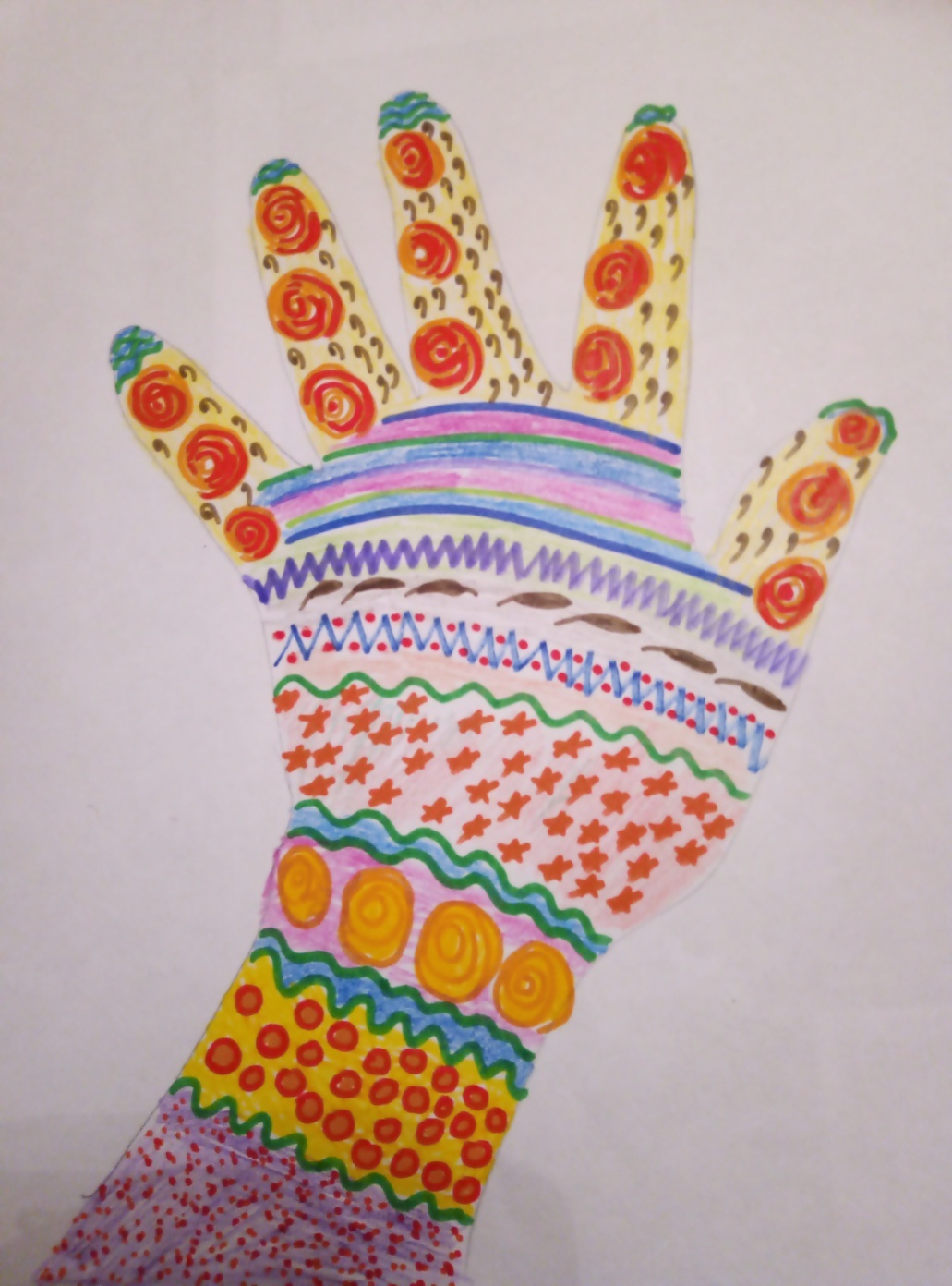 3D рисунки
3D для детей – это новое веяние в развитии творческих способностей малышей, позволяющее им развить пространственное воображение, умение видеть мельчайшие детали и передавать их на бумаге. Объемные рисунки – это настоящее волшебство для ребенка, ведь нарисованный предмет хоть и находится на плоскости, но кажется абсолютно реальным. Самое простое 3D изображение, которое под силу даже самому маленькому крохе — это рисунок ладошки.
         Для работы мы берем лист плотной бумаги белого цвета, простой карандаш, ластик, черный фломастер и цветные карандаши. Вначале мы обводим раскрытую ладошку малыша простым карандашом, чтобы получился только ее контур. Его ни в коем случае нельзя обводить, иначе не получится объемный эффект!
        Теперь заштриховываем все пространство листа, кроме того, что занято ладонью, горизонтальными линиями на равном расстоянии друг от друга. В результате у нас получается заштрихованный лист бумаги с ладошкой.
         Ладошку мы штрихуем тем же черным фломастером, что и фон, но не горизонтальными линиями, а выпуклыми, соединяя их края с краями горизонтальных линий за пределами контура ладони.
         Промежутки между линиями, выпуклыми и горизонтальными, раскрашиваем при помощи цветных карандашей в произвольной цветовой гамме. Наш рисунок готов, осталось повесить его на стенке и отойти на небольшое расстояние, чтобы эффект объема стал заметным. Как видите, такая техника создания объема довольно проста, ее можно использовать при изображении любого другого предмета, и когда ребенок ее освоит, ему будет проще дальше продвигаться в увлекательном занятии 3D рисованием.
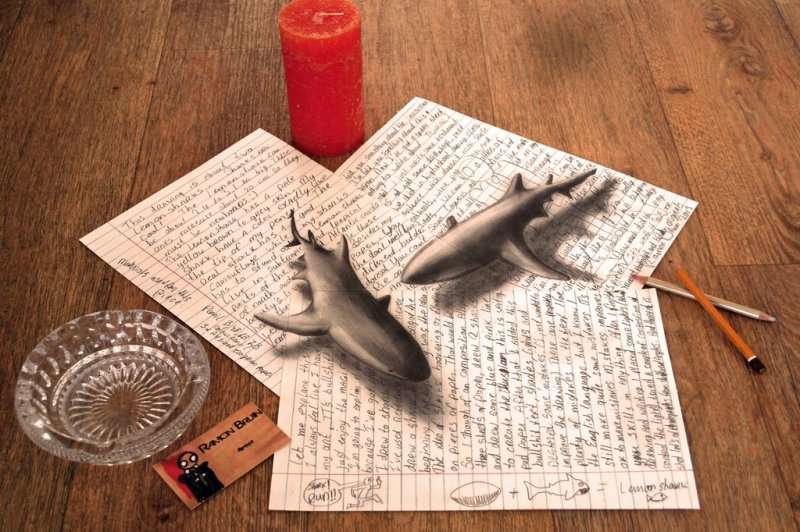 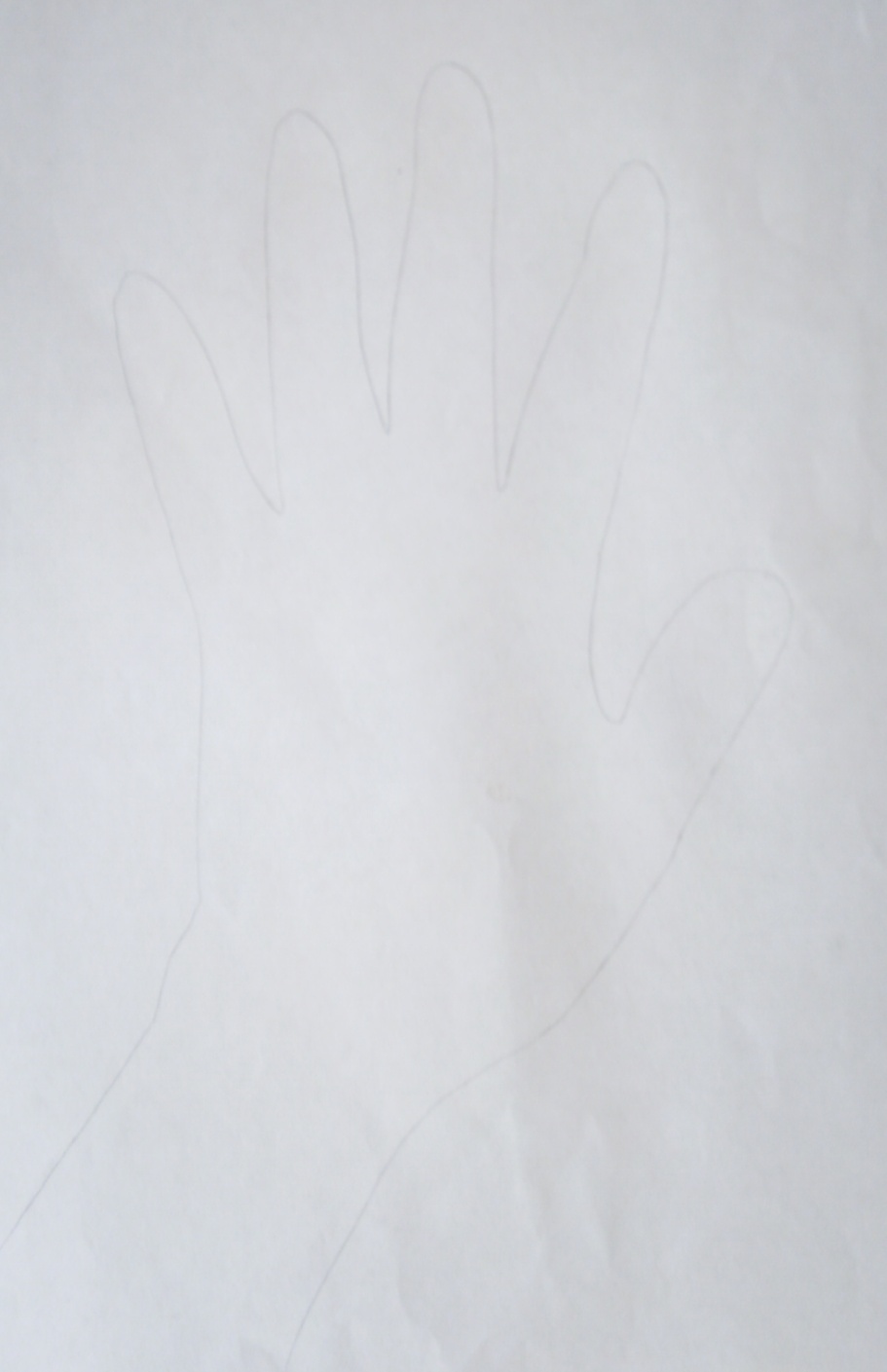 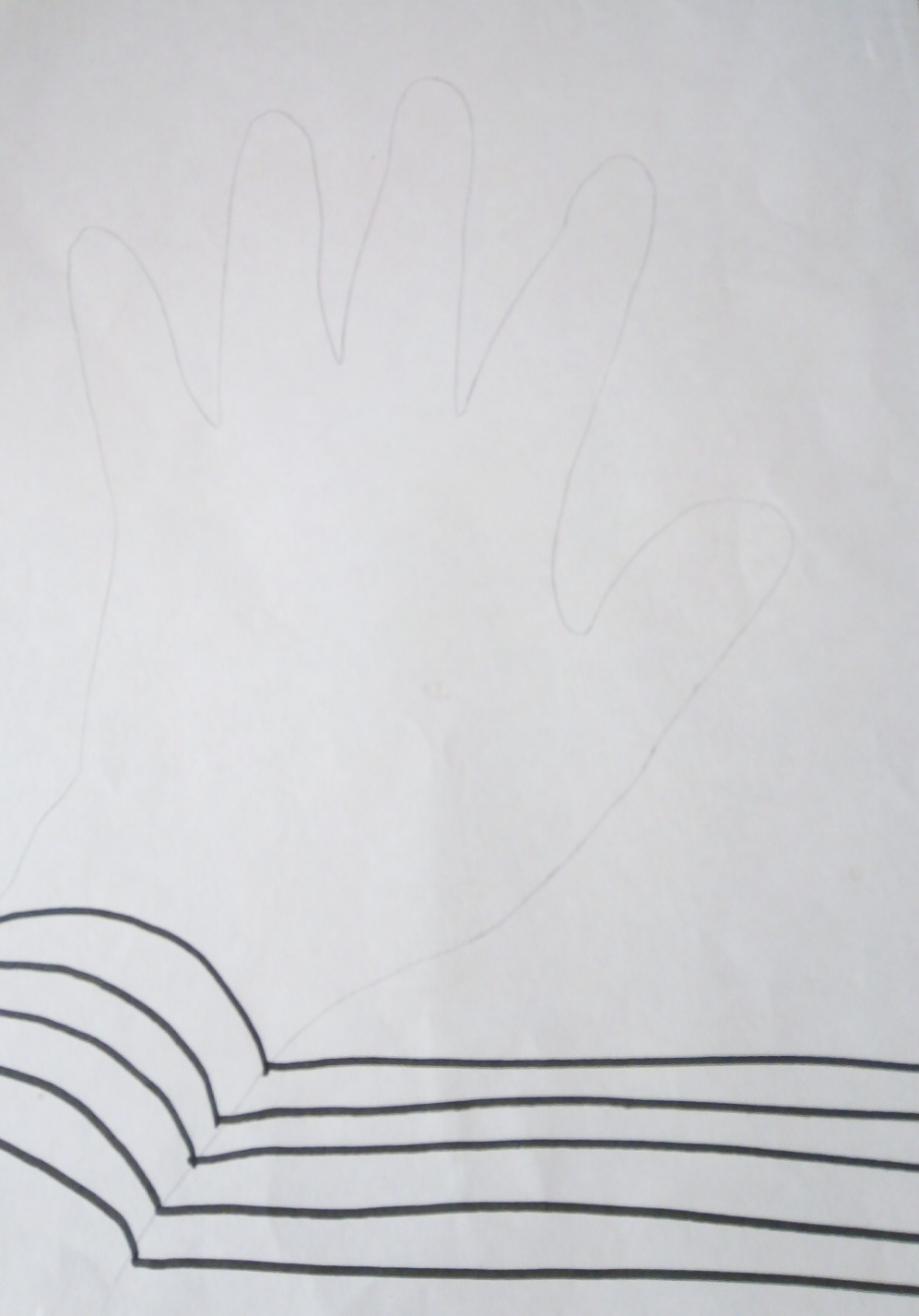 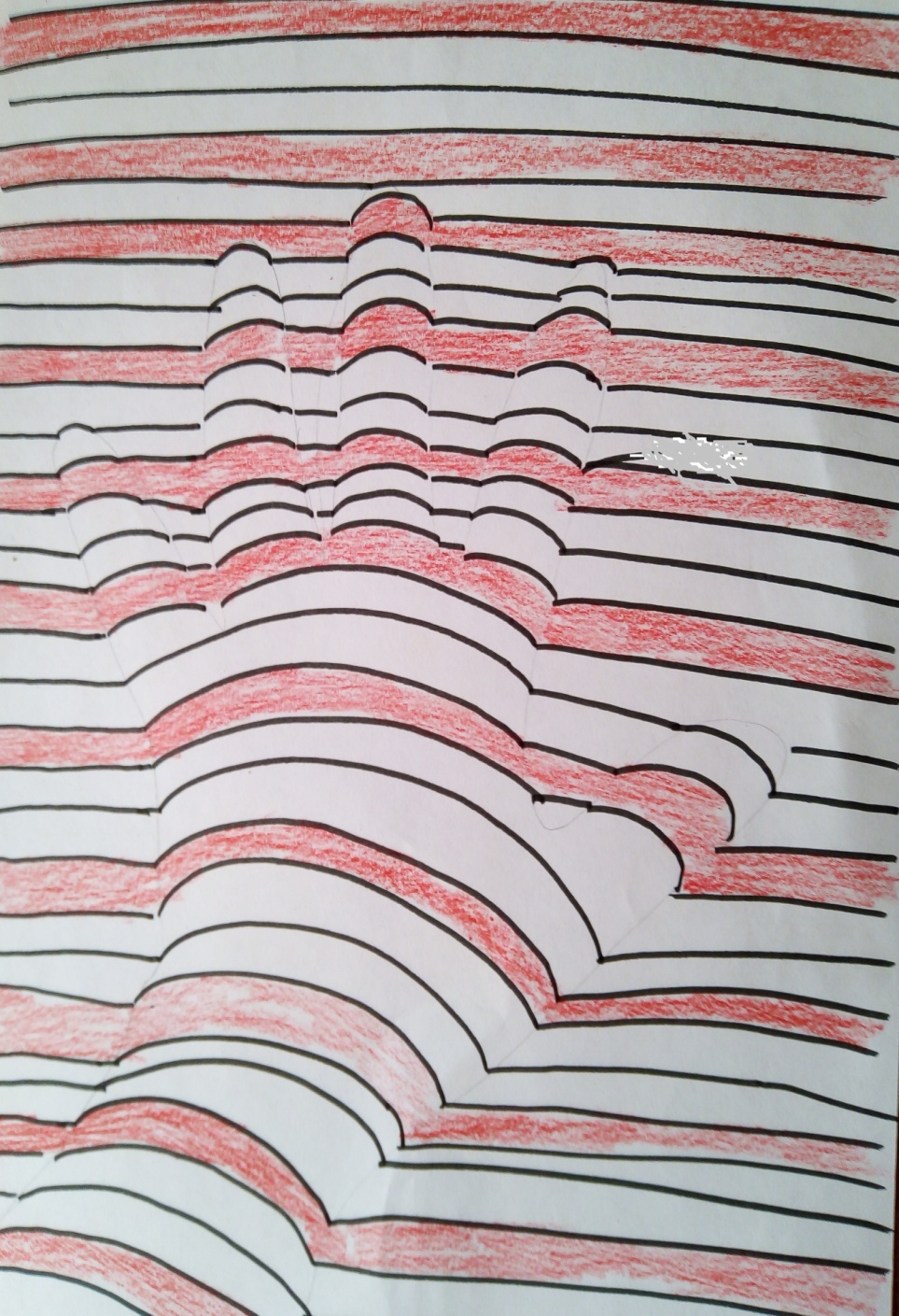 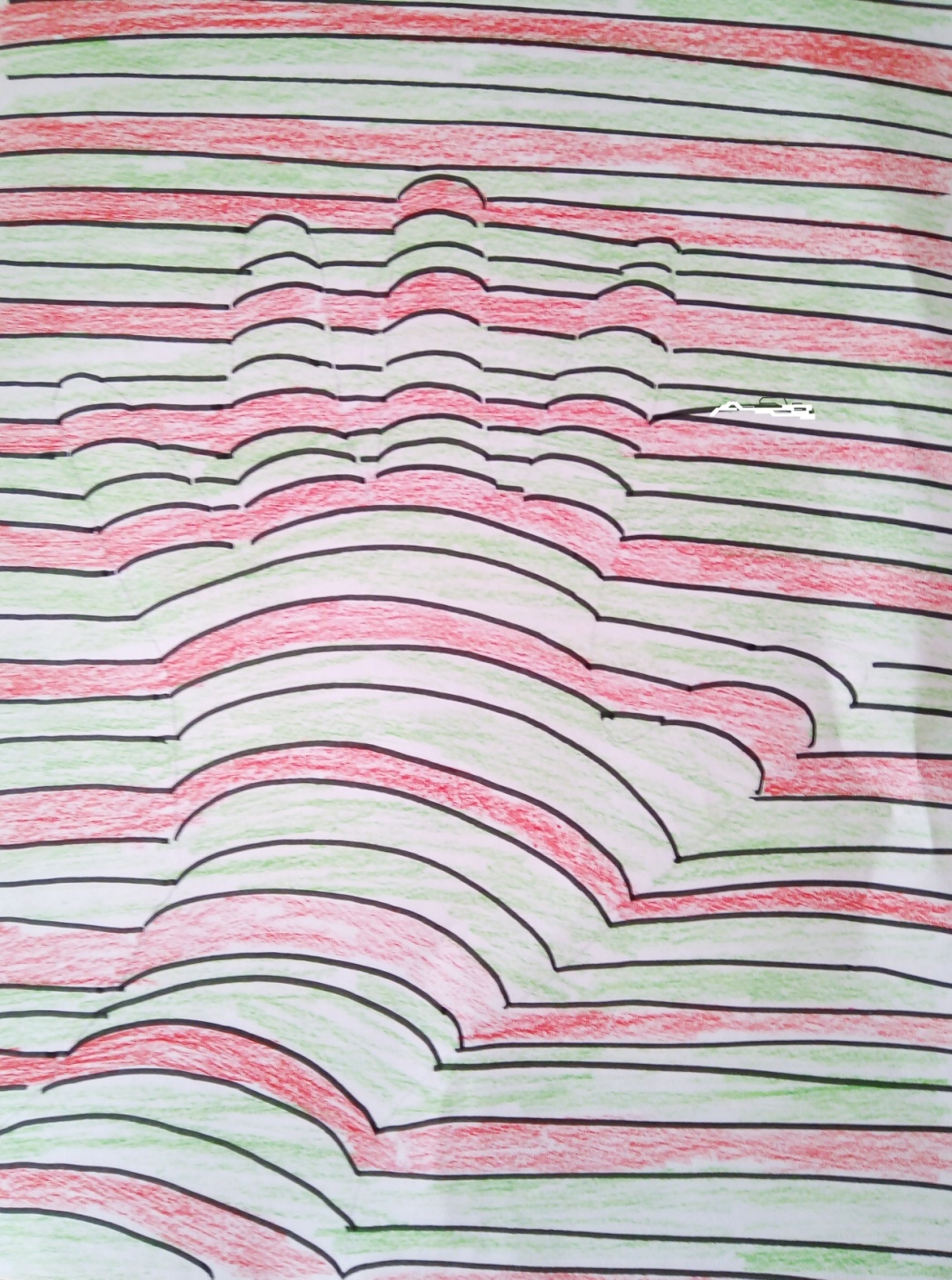 Заключение
Детям очень нравятся нетрадиционные способы рисования. Это способствует развитию творческого мышления, воображения, креативности, расширению представлений об окружающем мире и, как и обычное рисование, развивает мелкую моторику руки, тренирует мышцы кисти руки, готовит руку к письму.
Занятия нетрадиционные
Включают множество идей.
Порою провокационные,
Но интересны для детей.
В них необычно сочетаются
Материал и инструмент.
И все прекрасно получается,
И равнодушных точно нет!
Творческих успехов!
Используемые интернет - ресурсы:
ttp://tsvetyzhizni.ru/tvorcheskaya-minutka/kak-my-risovali-penoj.html
https://www.babyblog.ru/community/post/education/1711457
http://vk.com/wall-2756772_88621
http://www.supersadovnik.ru/masterclass.aspx?id=1113
http://mamamozhetvse.ru/igry-s-penoj-dlya-britya.html
http://moreidey.ru/tvorcheskie-igryi/risovanie-penoy-dlya-britya.htm
https://www.babyblog.ru/user/Liolik33/91943
http://magicaldecor.ru/puhlyie-kraski/
https://gamejulia.ru/